LECTURE NOTE CHEM 3302Inorganic ChemistryBy Dr. Mrs. Bertha Abdu Danja Department of Chemical Sciences, Faculty of ScienceFederal University Kashere , Gombe State NigeriaFirst Semester 2017/2018
1
Periodic Table
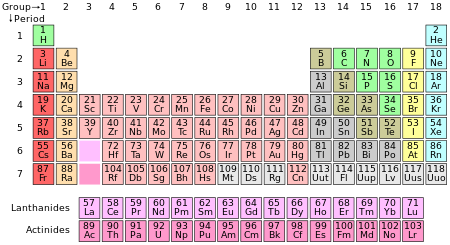 2
Hydrogen Preparation, Properties and Reactions
Background: 
Hydrogen is found in group one, period one in the periodic table.
It  has a simple atomic structure
Is the most abundant element in the universe
The stable form is dihydrogen i.e. H2
It is found in oceans, minerals and all forms of life
It also occurs naturally as a  product of fermentation and a byproduct of ammonia synthesis
Ground State configuration is 1s1 
It has a richly varied chemical properties
Is a strong lewis base (H-) and a strong Lewis Acid (H+)
It bonds with nearly every other element
3
Properties of Hydrogen
) Its Ionization energy is far higher than those of the other Group 1 elements
Is not a metal
Electron Affinity of hydrogen is far lower than that of any of the elements  of Group 7
The intermolecular forces between H2 molecules are week, at 1atm the gas condenses to a liquid only when cooled to 20k
H2 molecule has a high bond enthalpy (436KJmol-1)
It has a short bond length (7pm)
It has a high bond strength so that the H2 is an inert molecule, as such reactions of H2 does not occur readily
Hydrogen is an excellent fuel for large rockets on account of its high specific enthalpy (Standard enthalpy of combustion divided by the mass)
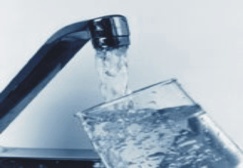 4
Properties of Hydrogen
Hydrogen can gain an electron in a chemical reaction to   achieve a noble gas configuration, i.e.  Hydride ion, H- which is a powerful reducing agent
Hydrides may act as  ligands in bonding to metals e.g. ReH92-
Bonding to hydrogen atoms is essentially covalent
Hydrogen ion (H+) is common, but in aqueous solution, a more correct description is H3O+ (aq) 
Molecular hydrogen is also an important reagent in the industrial hydrogenation of unsaturated organic molecules
Hydrogen has three isotopes, i.e. Protium, (Normal hydrogen H) Deuterium ( Heavy hydrogen D) and Tritium ( Another heavy form T)
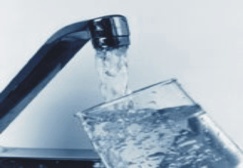 5
Table 1 Properties of Hydrogen
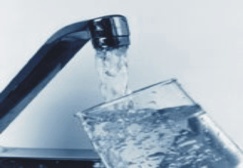 6
Preparation of Hydrogen
Industrially, most H2 is  produced from natural gas by using steam reforming ( the catalyzed reaction of H2O  As Steam and hydrocarbons typically methane from natural gas

It is also produced industrially  by other methods such as coal gasification and thermally assisted electrolysis

At a small scale it can be produced from the laboratory from electropositive elements and mineral acids or by hydrolysis of saline hydrides, or by electrolysis
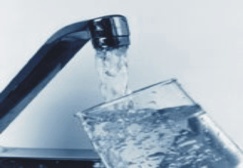 7
Preparation of Hydrogen by Electrolysis
Electrolytic hydrogen is the purest commercially available grade of hydrogen and is made by the electrolysis of water.
		2H2O   ==>   2 H2(g)   +   O2(g
nickel electrodes are used  with warm saturated barium hydroxide solution.
The prepared gas is passed over hot platinum gauze to purify it 
The gas is then dried by passing it over potassium hydroxide pellets and pure redistilled powdered phosphorus pentoxide.
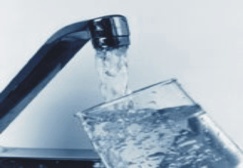 8
Preparation of Hydrogen by the Action of Metals
The alkali metals, lithium, sodium, and potassium react violently with water at the ordinary temperature, yielding hydrogen.
2Li   +   2 H2O   ==>   H2   +   2 LiOH

Calcium reacts with water more slowly unless the water is hot, when the action is more vigorous

Ca   +   2 H2O   ==>   H2   +   Ca(OH)2
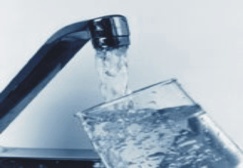 9
Preparation of Hydrogen by Decomposition of Water
Cold water is decomposed by amalgamated aluminium (i.e. an alloy of aluminium and mercury which is made by rubbing aluminium foil with damp mercuric chloride).
2 Al   +   6 H2O   ==>   2 Al(OH)3   +   3 H2 

Hot water is decomposed by zinc-Copper couple (i.e. solid granules of zinc covered by a surface layer of copper which made by pouring a solution of copper sulphate over granulated zinc).
 
		Zn   +   2H2O   ==>   Zn(OH)2   +   H2
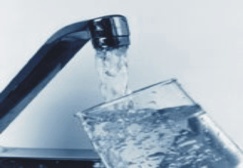 10
Preparation of Hydrogen by Decomposition of Water
Boiling water is slowly decomposed by magnesium power.
 
		Mg   +   2H2O   ==>   Mg(OH)2   +   H2  
Steam is decomposed when passed over heated magnesium, zinc, and iron.
 
		Mg   +   H2O   ==>   MgO   +   H2       
		Zn   +   H2O   ==>   ZnO   +   H2       
	      3 Fe   +   H2O   <==>   Fe3O4   +   4H2 
The last reaction, (i.e. the action of iron on steam) is reversible, depending on the experimental conditions.
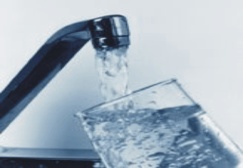 11
Preparation of Hydrogen from Action of Acids
Hydrogen is prepared in the laboratory by the action of acids on metals. Dilute sulphuric acid containing 1 volume of concentrated acid to 5 volumes of water, or dilute hydrochloric acid containing 1 volume of concentrated acid to 4 volumes of water, is added to granulated zinc. Zinc sulphate or zinc chloride is formed in solution and the hydrogen that is evolved is collected over water in a trough.
 
	    Zn   +   H2SO4   ==>    ZnSO4   +   H2  
	    Zn   +   2 HCl   ==>   ZnCl2   +   H2   
Since hydrogen is very much lighter than air it may also be collected by upward displacement.
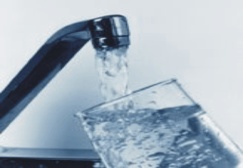 12
Industrial Manufacture of Hydrogen
Pure hydrogen is manufactured industrially by the steam reforming of natural gas, and by the electrolysis Of water.
The manufacture of hydrogen on an industrial scale involves the reaction between steam and iron. Spongy iron from the reduction of spathic iron ore (ferrous carbonate) is heated to redness and steam passed over it.
 
		3 Fe  +  4 H2O  ==>   Fe3O4  +  4 H2    
The hot ferrosoferric oxide, Fe3O4, is then reduced with water gas:
 
		Fe2O4   +   4 H2   ==>   3 Fe  +  4 H2O 
Fe2O4 + 4CO ==> 3 Fe + 4 CO2 Water gas is made by passing steam over red hot carbon and it consists of a mixture of carbon monoxide and hydrogen, with a smaller amount of carbon dioxide:
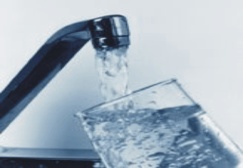 13
Industrial Manufacture of Hydrogen
Commercially Hydrogen can be prepared by cracking petroleum hydrocarbons with solid catalysts 

C2H6 ==> C2H4 + H2

Also can be prepared by steam reforming of natural gas using catalyst
CH4 + H2O ==>  CO + 3H2
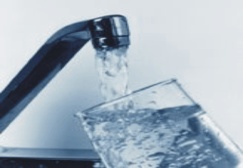 14
Reactions of Hydrogen
Hydrogen is quite stable that it is an inert molecule, but it reacts very rapidly under special conditions such as:-

A) Homolytic dissociation into H atoms using metal surfaces 
    H2 + Pt ==> Pt-H (adsorption of H ions on Pt surfaces)

B) heterolytic dissociation into H+ and H- ( metal ion for coordination)
    H2 + Zn-O-Zn-O- ==> metal coordinated ions
C) Initiation of a radical chain reaction
 	H2	x ==>XH. + H. 	O2==> HOO.
e.g Initiation by heat or light Br2 ==> Br. + Br.
Propagation Br. + H2 ==> HBr + H.
Termination H. + H. ==> H2
Br. + Br. ==> Br2
H. + Br. ==> BrH
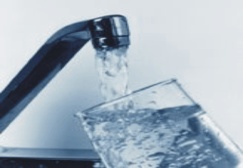 15
Introduction to the s block elements - Group 1 Alkali Metals and Group 2 Alkaline Earth Metals
Gp1                                                
 
1H
3Li
lithium
 
11Na
sodium
 
19K
potassium
 
37Rb
rubidium
 
55Cs
caesium
 
87Fr
francium
16
Introduction to the s block elements - Group 1 Alkali Metals and Group 2 Alkaline Earth Metals
Gp2
 
4Be
beryllium
 
12Mg
magnesium
 
20Ca
calcium
 
38Sr
strontium
 
56Ba
barium
 
88Ra
radium
 
outer electrons: Group  1 ns1 and Group 2 ns2
17
Introduction to the s block elements - Group 1 Alkali Metals and Group 2 Alkaline Earth Metals
The first two vertical columns of the Periodic Table, i.e. Groups 1 and 2, are called the s–block metals, because they only have 1 or 2 electrons in their outer shell.

These outer electrons are of an s–orbital type (s sub–shell or sub–quantum level) and the chemistry of the metals, with their relatively low ionisation energies, is dominated by the loss of these s electrons to form a cation and also accounts for their generally high chemical reactivity
18
Electronic Structure of atoms
19
Electronic Structures of 1A
H  has its only electron in the 1s orbital - 1s1,
Li  has an electronic structure of 1s22s1.
Na  has an electronic structure of 1s22s22p63s1
K    has an electronic structure of 1s22s22p63s23p64s1
Rb   has an electronic structure of 1s22s22p63s23p64s2 3d10 4p65s1
Cs	 1s2, 2s22p6, 3s2 3p6, 4S2 3d10 4P6, 5s2 4d10 5p6, 6s1

Fr 	1S2, 2S2 2P6, 3S23P6, 4S23d10 4P6, 5S2 4d10 5P6, 6S2 4f14 5d10 6p6, 7S1
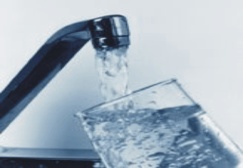 20
Group Ia and Group IIa
The outer s1 electron loss by the Group 1 Alkali Metals gives the M+ ion, and,

The outer s2 electrons lost by the Group 2 Alkaline Earth Metals forms the M2+ ion,

And in each case the cation has a residual very stable noble gas core of electrons.
21
Group Ia and Group IIa
The only chemically stable oxidation states are +1 for Group 1 metals and +2 for Group 2 elements, 

This is because of the ease of loss of the outer S electrons and the difficulty in removing the next one due to high ionisation energies required

The relative ease of delocalising the outer 1/2 electrons in the metal lattice makes them good conductors of heat and electricity 

The low ionisation energies and low electronegativity means that when combined with non–metals, most compounds of the Group 1–2 elements tend to be ionic in nature.
22
Group Ia and Group Ia
23
Group Ia and IIa
24
Group Ia and IIa
Typical metals in some ways e.g. silvery grey lustrous solids, very good conductors of heat and electricity, relatively high boiling points.

When freshly cut they are quite shiny, but they rapidly tarnish by reaction with oxygen to form an oxide layer, which is why they are stored under oil
The 1st ionisation energies are the lowest of any group of elements, but note the jump up to a very high 2nd ionisation energy.
25
Group Ia and IIa
The very high 2nd ionization energy is due to removing an electron from an electronically very stable noble gas inner core of electrons

Group IIa are typical metals, silvery grey lustrous solids, relatively high melting and boiling points, good conductors of heat and electricity.
The first two ionisation energies are relatively low but there is quite a jump to the 3rd ionisation energy

The very high 3rd ionization energy is due to removing an electron from an electronically very stable noble gas inner core of electrons
26
Group IIa
Compared to adjacent Group 1 metal on same period:
The melting and boiling points are higher, and they are harder, stronger and more dense than the adjacent Group 1 metal on the same period. This is because their are two delocalised electrons per ion in the crystal lattice giving an overall stronger electrical attraction with the more highly charged M2+ ions.
Chemically very similar e.g. form mainly ionic compounds but different formulae and less reactive because the 1st ionisation energies are higher (due to extra nuclear charge) and a 2nd ionisation energy input to form the stable M2+ ion.

Oxidation state or oxidation number is always +2 in Group 2
27
Group IIa
The two outer s–electrons are readily lost. The 3rd, and subsequent ionisation energies are far too high to form chemically stable cations of 3+ etc. i.e. the energy required will not be compensated by ionic bond formation.
The stable Group 2 cation has electron configuration of noble gas,
e.g. the calcium atom, Ca, is 2,8,8,2 or 1s22s22p63s23p64s2 or [Ar]4s2
so the calcium ion, Ca2+, is 2,8,8 or 1s22s22p63s23p6 or [Ar]
28
General Trends down groups 1 & 2 with increasing atomic number and formula patterns
The 1st ionisation energy (IE) or 2nd etc. decrease: (important to link to reactivity trend)
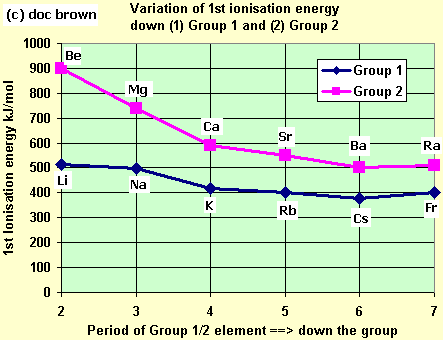 29
Group IIa
REACTIVITY TREND THEORY – relate to atomic radius and ionisation energy
 The metal gets more reactive down the group because ...
When an alkali metal atom reacts, it loses an electron to form a singly positively charged ion e.g. Na ==> Na+ + e– 
As you go down the group from one element down to the next the atomic radius gets bigger due to an extra filled electron shell.
The outer electron is further and further from the nucleus and is also shielded by the extra full electron shell of negative charge.
Therefore the outer electron is less and less strongly held by the positive nucleus.
This combination of factors means the outer electron is more easily lost, the M+ ion more easily formed, and so the element is more reactive as you go down the group 
The reactivity argument mainly comes down to increasingly lower ionisation energy down the group and a similar argument applies to the Gp 2 metals, but two electrons are removed to form the cation.
The reaction of a group 1/2 metal with oxygen, water or halogens gets more vigorous as you descend the group.
30
Group I a and IIa
The Electronegativity tends to decrease:
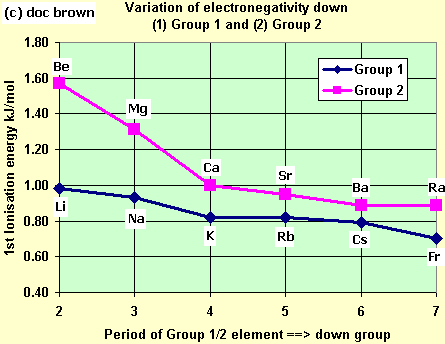 31
Group Ia and IIa
The electronegativity values are the lowest in the last element down the group

They get lower because the effective nuclear attractive force on the outer electron charge decreases down the group.

You can explain it along the lines of the decreasing 1st IE argument , that means weaker attraction of electron charge'
32
Group IIIa
There are five chemical elements in group IIIA of the periodic table: 

These are:- Boron B, Aluminum Al, Gallium Ga, Indium In and Thallium Tl.
33
Group IIIa
The atoms of these elements have the following configurations: 
5B–1s22s22p1  [He]2s22p1
13Al–1s22s22p63s23p1   [Ne]3s23p1
31Ga–1s22s22p63s23p63d104s24p1     [Ar] 4s24p1
49In–1s22s22p63s23p63d104s24p64d105s25p1     [Kr] 5s25p1
81Tl–1s22s22p63s23p63d104s24p64d104f145s25p65d106s26p1 [Xe]6s26p1
34
Group IIIa: Group Trend
Metallic character increases down the group
The first member of the group  boron, is  essentially nonmetallic, whereas the properties of members of the group are distinctly metallic
The elements have variation from predominantly covalent to ionic bonding in their compounds
Atomic radius increase down the group
Ionization energy decreases down the group
The valence electron configuration is ns2 np1
They have +3 oxidation state in their compounds but heavier members also use +1 oxidation state in their compounds e.g. Tl, +1 0xidation state becomes more stable down the group
35
Properties of the Group IIIa Elements
36
Chemistry of Boron and its compounds
Boron is the first element in group III

In many of its properties it differs from the next element in the group, aluminum, which is a metal

It is a very poor conductor of electricity therefore it is best regarded as a semimetal, like silicon than metallic

Boron shows trivalency in its compounds
37
Chemistry of Boron and its compounds
It is difficult to get B3+ , therefore, boron forms tricovalent compounds

Boron shows common oxidation state of +3 in majority of its compounds
However boron shows also an oxidation state of –3 in the metal borides, e.g., in Mg3B2 

Boron forms oxide B2O3 when heated in oxygen atmosphere at high temperature:
4B + 3O2   ==> 2B2O3 (Boron oxide or Boric anhydride).
38
Chemistry of Boron and its Compounds
Boron can form trichloride either by passing chlorine over the heated boron or by passing chlorine over the heated mixture of its oxide and charcoal
2B + 3Cl2  ==>  2BCl3;
B2O3 + 3C + 3Cl2 ==>   2BCl3 + 3CO.
            BCl3 is hydrolyzed by water:
BCl3 + 3H2O → H3BO3 + 3HCl.
39
Chemistry of Boron and its Compounds
Boron forms nitride BN when heated in the atmosphere of nitrogen or ammonia and sulfide B2S3 when heated with sulfur:
2B + N2  ==>  2BN;
2B + 2NH3   ==> 2BN + 3H2;
2B + 3S  ==>  B2S3

The nitride and sulfide of Boron undergo hydrolysis with steam to form Boric acid
BN + 3H2O → H3BO3 + NH3;
    Boric acid
B2S3 + 6H2O → 2H3BO3 + 3H2S.
40
Chemical Properties of Boron and its Compounds
Boron reacts with steam when  heated  liberating hydrogen:
	2B + 3H2O  →  B2O3 + 3H2.
Its also react with  H2SO4 and evolves sulfur dioxide, SO2:
	2B + 3H2SO4(conc.) → 2H3BO3 + 3SO2↑.
It can also dissolve in alkalies and evolve hydrogen
	2B + 6NaOH → 2Na3BO3 + 3H2↑.
	Producing sodium orthoborate
Boron acts as powerful reducing agent:
	4B + 3CO2 → 2B2O3 + 3C;
	4B + 3SiO2 → 2B2O3 + 3Si.
41
Compounds of Boron
BORANES: Compounds of Hydrogen and Boron are known as Boranes e.g. B2H6, B4H10, B5H9, and B10H14
Their formulas are not what we expect like  +3 oxidation state of Boron
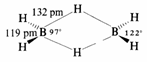 42
Boranes
The unusual and unexpected feature of this structure is that there are two hydrogen atoms, calledbridging hydrogens, shared between the two borons. However, there are not enough electrons for each of the lines shown in the structure to represent an electron pair. Each atom of boron contributes 3 electrons and each atom of hydrogen 1 electron, making a total of 12 electrons, or six pairs for the molecule. Thus there can be a maximum of only six ordinary covalent bonds, whereas the structure appears to have eight bonds. Because B2H6 has too few electrons for all the atoms to be held together by normal electron pair bonds between two nuclei, it is often described as an electron-deficient molecule. The bonding in diborane is best described as involving two three-center bonds, in which one electron pair holds together three rather than two nuclei. Each boron atom is surrounded by four electron pairs, which have the expected tetrahedral arrange­ment. But two of these electron pairs form three-center bonds in which one electron pair holds together two boron nuclei and a hydrogen nucleus
43
BORON HALIDES
The boron halides are typical covalent nonmetal halides

Boron trifluoride, BF3, and boron trichloride, BCl3, are gases at room temperature; 

BBr3 is a liquid, and BI3 is a solid

These halides all consist of molecules with the expected AX3 planar triangular structure

Although the electronegativity difference between boron and fluorine is 2.1, boron trifluoride is a covalent molecular compound with polar B–F bonds rather than an ionic crystal containing B3+ and F– ions
44
Boron Halides
Because of the presence of the vacant 2p orbital on the boron atom in the boron halides, they are rather reactive compounds

For example, BF3 reacts with an F– ion to form BF4– in which the valence shell of boron is completed
	BF3 + NaF → NaBF4

The boron halides react with water forming boric acid and the hydrogen halides. For example,
	BCl3 + 3H2O → H3BO3 + 3HCl
45
BORIC ACID AND BORATES
Boric acid and the borates are among the simplest and most important of the boron compounds. Boric acid, B(OH)3, is a stable, colorless crystalline compound that forms thin, plate like crystals. It consists of planar molecules with an equilateral triangular AHal3 geometry around boron. The molecules are held together in flat sheets by hydrogen bonds:
46
BORIC ACID AND BORATES
47
BORIC ACID AND BORATES
Boric acid is a very weak monoprotic acid (Ka = 6.0´10–10). It ionizes in water in an unusual way. Instead of donating one of its hydrogen atoms to a water molecule; it removes an OH- from a water molecule, leaving an H+ ion, which combines with another water molecule to give an H3O+ ion:
H3BO3 + 2H2O → B(OH)4– + H3O+ .
48
Group IVa
Group elements are 		 Atomic Number 	
Carbon  ( C )				6
Silicon ( Si )				14
Germanium ( Ge )			32
Tin ( Sn )					50
Lead ( Pb ) 				82

Very diverse in chemical and physical properties e.g. C nonmetallic, while Sn and Pb are metals. These elements in this group are very important in nature
49
Group IVa
The atoms of these elements have the following configurations: 
6C –1s22s22p2  [He]2s22p2
14Si–1s22s22p63s23p2  [Ne]3s23p2
32Ge–1s22s22p63s23p63d104s24p2     [Ar] 4s24p2
50Sn–1s22s22p63s23p63d104s24p64d105s25p2    [Kr] 5s25p2
82Pb–1s22s22p63s23p63d104s24p64d104f145s25p65d106s26p2[Xe]6s26p2
50
Properties of Group Iva Elements
51
What do you think is this?
52
Group 4a
The Group is composed of metals, metalloids, and nonmetals, therefore the electronegative does not follow the normal trend

Carbon~ nonmetalSilicon~ metalloidGermanium~ metalloidTin~ metalLead~metal
53
Isotopes of the Element Carbon
Mass Number  Natural Abundance  Half-life

		12		 98.93%	Stable
		13		 1.07%		Stable
		14				 5700 years

Carbon 14 is use to detect when a living thing has died, i.e carbon dating
54
Occurrence of Carbon
Carbon is an extraordinary element. It occurs in more different forms than any other element in the periodic table. 
 More than ten million compounds of carbon are known. No other element, except for hydrogen, occurs in even a fraction of that number of compounds.
As an element, carbon occurs in a striking variety of forms. Coal, soot, and diamonds are all nearly pure forms of carbon. Carbon also occurs in a form, discovered only recently, known as fullerenes 

 Fullerene carbon holds the promise for opening a whole new field of chemistry 
Carbon occurs extensively in all living organisms as proteins, fats, carbohydrates (sugars and starches), and nucleic acids.
55
Allotropes of Carbon
Carbon exists in a number of allotropic forms (Allotropes are forms of an element with different physical and chemical properties)

E.g.  are diamond and graphite which have crystalline structures (In a crystalline material, atoms are arranged in a neat orderly pattern) 

Graphite is found in pencil "lead" and ball-bearing lubricants
 Example of non-crystalline allotropes of carbon are coal, lampblack, charcoal, carbon black, and coke
 Carbon black is similar to soot
 Coke is nearly pure carbon formed when coal is heated in the absence of air
These Carbon allotropes that lack crystalline structure are amorphous, or without crystalline shape 

(Elemental Forms of Carbon: Graphite, Diamond, Coke, and Carbon Black)
56
Allotropes of Carbon
The allotropes of carbon have very different chemical and physical properties

For example, diamond is the hardest natural substance known. It has a rating of 10 on the Mohs scale (The Mohs scale is a way of expressing the hardness of a material, It runs from 0 (for talc) to 10 (for diamond)
M.P. for Diamond is 3,700°C (6,700°F) and its B.P. is about 4,200°C (7,600°F)
Its density is 3.514 g/cm3)
57
Allotropes of Carbon
On the other hand, graphite is a very soft material. It is often used as the "lead" in lead pencils. It has a hardness of 2.0 to 2.5 on the Mohs scale

 Graphite does not melt when heated, but sublimes at about 3,650°C (6.600°F)

 Its density is 2.26 g/cm3 . The numerical value for these properties varies depending on where the graphite originates

The amorphous forms of carbon, like other non-crystalline materials, do not have clear-cut melting and boiling points

 Their densities vary depending on where they originate
Comparing Diamond and Graphite
Diamond (3.514 g/cm3) is much denser than graphite (2.26 g/cm3)

Whereas diamond is the hardest substance known, graphite is one of the softest

Diamond is an excellent insulator, with little or no tendency to carry an electric current

Graphite is such a good conductor of electricity that graphite electrodes are used in electrical cells.
59
Comparing Diamond and Graphite
Graphite is the most stable form of carbon at 25oC and 1 atm pressure

At very high temperatures and pressures, diamond becomes more stable than graphite
60
Chemical Properties of Carbon
The chemistry of carbon is dominated by three factors.
1. Carbon forms unusually strong C-C single bonds, C=C double bonds, and carbon-carbon triple bonds.
2. The electronegativity of carbon (EN = 2.55) is too small to allow carbon to form C4- ions with most metals and too large for carbon to form C4+ ions when it reacts with nonmetals. Carbon therefore forms covalent bonds with many other elements, mainly tetravalent
3. Carbon forms strong double and triple bonds with a number of other nonmetals, including N, O, P, and S
61
Chemistry of Carbon
Although carbon is essentially inert at room temperature, it reacts with less electronegative negative elements at high temperatures to form compounds known as carbides

When carbon reacts with an element of similar size and electronegativity, a covalent carbide is produced

Silicon carbide, for example, is made by treating silicon dioxide from quartz with an excess of carbon in an electric furnace at 2300 K.
SiO2(s)+3 C(s) →   SiC(s)+2 CO(g)
62
Chemistry of Carbon
Compounds that contain carbon and one of the more active metals are called ionic carbides.
E.g. CaO(s)+3 C(s) → CaC2(s)+CO(g)

Carbides normally burst into flame when added to water. This is because the ionic carbides that formally contain the C4- ion react with water to form methane, which is ignited by the heat given off in this reaction.
C4-+4 H2O →  CH4+4 OH-
The ionic carbides that formally contain the C22- ion react with water to form acetylene, which is ignited by the heat of reaction.
C22-+2 H2O → C2H2+2 OH-
63
Some Compounds of Carbon
A carborane is a cluster composed of boron and carbon atoms such as H2C2B10H10  

Important inorganic carbon-sulfur compounds are the carbon sulfides , carbon disulfide (CS2) and carbonyl sulfide (OCS)
Another compound is Carbon monosulfide (CS) , unlike carbon monoxide is very unstable
Other compound classes are thiocarbonates,  dithiocarbamates and trithiocarbonates
64
Some compounds of Carbon
The common carbon halides are carbon tetrafluoride (CF4), carbon tetrachloride (CCl4), carbon tetrabromide (CBr4), carbon tetraiodide (CI4), and a large number of other carbon-halogen compounds.
65
Carbide
Aluminum carbide is prepared by direct reaction of aluminum and carbon in an electric arc furnace

4 Al + 3 C → Al4C3

An alternative reaction begins with alumina, but it is less favorable because of generation of carbon monoxide
2 Al2O3 + 9 C → Al4C3 + 6 CO
Boron carbide was first synthesized by reduction of boron trioxide either with carbon or magnesium in presence of carbon in an electric arc furnace 
In the case of carbon, the reaction occurs at temperatures above the melting point of B4C 

2 B2O3 + 7 C → B4C + 6 CO
66
The Oxides of Carbon
Although the different forms of carbon are essentially inert at room temperature, they combine with oxygen at high temperatures to produce a mixture of carbon monoxide and carbon dioxide e.g.

2 C(s)+O2(g)2 → 2CO(g)  ∆ Ho = -110.52 kJ/mol CO 

C(s)+O2(g) → CO2(g)  ∆ Ho = -393.51 kJ/mol CO2

CO can also be obtained when red-hot carbon is treated with steam.

C(s)+H2O(g) →  CO(g)+H2(g)
67
Fullerenes
C60 form of  pure carbon is named fullerenes after the inventor R. Buckminster Fuller, C60 was named buckminsterfullerene, or "buckyball" for short

C60 is now known to be a member of a family of compounds known as the fullerenes. Other compounds in this family include C32, C44, C50, C58, and C70
68
Silicon
Silicon, the second most abundant element on earth, is an essential part of the mineral world
It's stable tetrahedral configuration makes it incredibly versatile and is used in various way in our every day lives
 Found in everything from spaceships to synthetic body parts, silicon can be found all around us, and sometimes even in us
 The most common compound of silicon, is the most abundant chemical compound in the earth's crust, which we know it better as common beach sand
69
Properties of Silicon
Silicon is a crystalline semi-metal or metalloid
 One of its forms is shiny, grey and very brittle (it will shatter when struck with a hammer)
It is a group 4a element in the same periodic group as carbon, but chemically behaves distinctly from all of its group counterparts
Silicon shares the bonding versatility of carbon, with its four valence electrons, but is otherwise a relatively inert element
 However, under special conditions, silicon can be made to be a good deal more reactive
 Silicon exhibits metalloid properties, is able to expand its valence shell, and is able to be transformed into a semiconductor; distinguishing it from its periodic group members
70
Properties of Silicon
Density is 2.57 g/mL

M.P. 	1414oC

B. P. 	3265oC

Stable Isotopes	28Si 29Si 30Si

Oxidation States		4+, 3+, 2+, 1+, -1, -2, -3, -4

27.6% of the Earth's crust is made up of silicon
71
Silicon Compounds
Silicon forms a series of compounds analogous to the alkanes, e.g. silanes, but the longest chain contains just seven Si stoms i.e heptasilane, Si7 H16

The Silanes are less volatile than their hydrocarbon analogues, e.g. C3H8 is a gas whileSi3H8 Trisilane is a liquid that boils at 53oc.

Silicon has a high affinity for oxygen, accounting for the high amount of silicates minerals known
Example is silicate glasses such as fused qurtz amorphous SiO2
72
Silicon Compounds: Silicides
This is Silicon-metal compounds

Silicon like B and C form wide variety of binary compounds with metals e.g. ferrosilicon (Fe3Si)
73
Silicon
74
Group V and Group VI Elements
AS in the other p-block elements, elements at the head of the groups V and VI differ significantly from their congeners

Their coordination numbers are generally lower in their compounds and they are the only members of their groups that exist as diatomic molecules under normal conditions

The group V elements posses a wide range of oxidation states
75
Group V and Group VI Elements
This two groups contain some of the most important elements for geology, life and industry.

The heavier elements are less abundant than the lighter elements

All the members of this two groups other than Nitrogen and Oxygen are solids under normal conditions

Metallic character increases down the group, but the trend is not clear cut because the electrical conductivities of the heavier elements actually decrease from arsenic to bismuth
76
Group V and Group VI Elements
Nitrogen and Oxygen are among the most electronegative elements in the periodic table.
77
Group V and Group VI ElementsProperties of the groups (5)
78
Group V and Group VI ElementsProperties of the groups (6)
79
Properties of Group V
Elements		Electronegativity	Electro Affinity
N			3.066			-7
P			2.053			72
As			2.211			78
Sb			1.984			103
Bi			2.01			91
80
The Chemistry of Nitrogen
Nitrogen  forms a diatomic molecule with a  Nitrogen-Nitrogen triple bond with unusual stability

The molecule has low reactivity due to this stable bond, so almost inert

Liquid Nitrogen is used in many chemical reactions to provide inert environment or in liquid form as a coolant
81
The Chemistry of Nitrogen
In addition to ammonia, nitrogen forms some hydrides N2H4 also known as hydrazine, N2H2 known as diazene and HN3 i.e. hydrazoic acid

Ammonia and ammonium ion have a very vast chemistry, ammonia is very important for industries, about 80% is used in fertilizer

It is also used in the synthesis of  explosives, synthetic fibers such as rayon, nylon and polyurethanes
It is also used  in the synthesis of a wide variety of organic and inorganic compounds
Industrially , NH3 is synthesized  from it elements by Haber process
N2 + 3H2 → NH3 using finely divided iron as catalyst, temp above 380 oc   and pressure of about 200atm
82
Chemistry of Nitrogen
Nitrogen form many compounds with oxygen i.e. oxides
Examples are N2O Nitrous Oxide, NO, Nitric Oxide, NO2 Nitrogen dioxide, N2O3 Dinitrogen trioxide, N2O4 Dinitrogen tetroxide and N2O5 Dinitrogen pentoxide
83
Phosphorus
Phosphorus has many allotropes, the most common of them is white phosphorus, α-P4 which is cubic in shape and  β-P4 which is hexagonal in shape

Heating white phosphorus in the absence of air gives red phosphorus

Another  allotrope is black phosphorus which is the most thermodynamically stable form

Phosphorus exist also  as tetrahedral P4 molecules in the liquid and gas phase
84
Group VII a
All known as the halogens, i.e salt givers
All the elements are non metals
The Oxoanions are oxidizing agents
Their reactions are fast
F and Cl are poisonous gases
Br is a toxic volatile liquid
I is a sublimable solid
Their  chemical properties are extensive
F	 has a lower electron affinity than Cl but high electronegativity
The halogens are so reactive that they are found naturally only  as compounds
85
Electronegativity of group VIIa
Electronegativity is a measure of the tendency of an atom to attract a bonding pair of electrons.  It falls as you go down Group 7. In any covalent bond involving a halogen, the bonding pair feels a net pull of 7+ from the halogen nucleus – the charge on the nucleus minus the number of inner, screening electrons.  But because of the extra layers of electrons, the bonding pair gets further from the nucleus as you go down the group, and so the effect of the attraction gets less.  So by definition, the electronegativity decreases as you go down group 7a
86
Group VIIa
Solubility of group VII elements in water and Hexane
They are soluble in hexane and not water because hexane like the halogens only has van der Waals dispersion forces between its molecules. That means that the attractions that need to be broken in the halogen and in the hexane can be replaced by similarly sized attractions between halogen and hexane molecules.  That isn't true in water, where stronger hydrogen bonds in the water have to be broken as well, but no similar attractions can be set up between halogen and water molecules.
87